Binnenlandse reis
Rondje Nederland
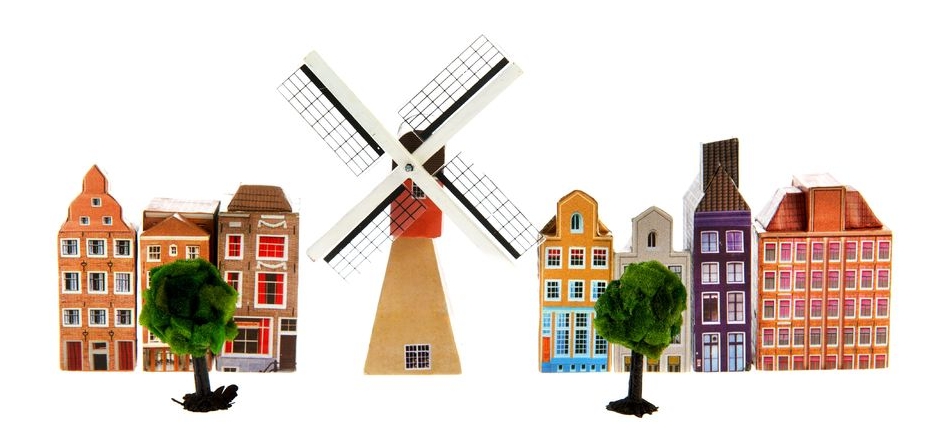 Introductie en voorstellen; 
Programma;
Belangrijke informatie;
Belangrijke regels;
Afsluiting.
Welkom!
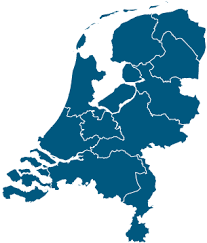 Linda Ceelen Dinsdag, woensdag en donderdag
Judith KlingDinsdag en donderdag
Sarah Molenkamp (dinsdag en woensdag)
Lianne Teeuwen (maandag en woensdag)
Mike de Kruijf (maandag en donderdag)
Even voorstellen: de begeleiders
Maandag 13 mei	Zaanse Schans9.00 tot 16.00 uur  	
Dinsdag 14 mei	Amsterdam met9.00 tot 16.00 uur  	bezoek aan This is Holland!
Woensdag 15 mei	Burgers’ Zoo Arnhem9.00 tot 16.00 uur 	
Donderdag 16 mei	Valkenburg met bezoek aan9.00 tot 20.00 uur 	attractiepark Valkenburg
Kort overzicht van het programma
Rond 9.00 uur verzamelen op station Oss West;
Middageten moet je zelf meebrengen;
Om ongeveer 16.00 uur terug in Oss.
Maandag 13 meiZaanse Schans
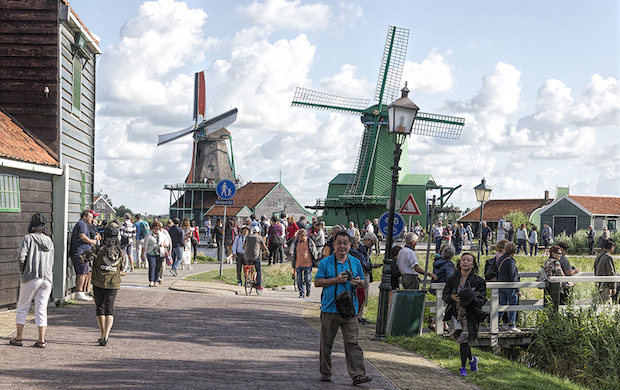 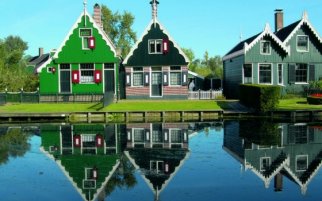 Rond 9.00 uur verzamelen op station Oss West;
Activiteit This is Holland;
Middageten moet je zelf meebrengen;
Om ongeveer 16.00 uur terug in Oss.
Dinsdag 14 meiAmsterdam
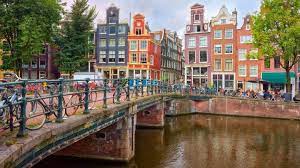 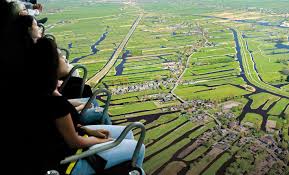 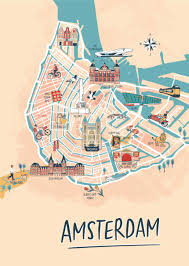 Rond 9.00 uur verzamelen op station Oss West;
Bezoek Burgers’ Zoo;
Middageten moet je zelf meebrengen;
Om ongeveer 16.00 uur terug in Oss.
Woensdag 15 mei Arnhem
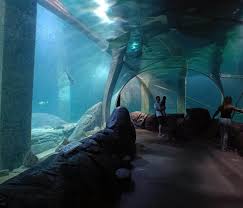 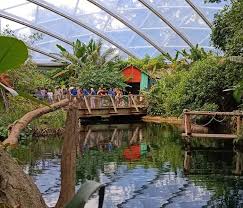 Rond 9.00 uur verzamelen op station Oss West;
Stadswandeling;
Activiteit attractiepark Valkenburg;
Middageten moet je zelf meebrengen;
Voor avondeten wordt gezorgd;
Bezoek steenkolenmijn / ruïne;
Om ongeveer 21.15 uur terug in Oss.
Donderdag 16 mei Valkenburg
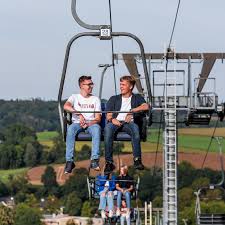 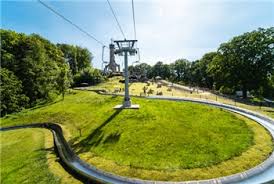 We gaan met 19 leerlingen;
Let er goed op dat je je ID/paspoort meebrengt;
U krijgt net voor de reis van ons het definitieve programma in de mail (en de leerlingen ook als boekje); 
De vertrektijden staan vast. We kunnen niet op je wachten als je te laat bent. Dus ben op tijd.
Belangrijke informatie
Instructies van de begeleiding worden te allen tijde opgevolgd!
Docenten nemen contact op met thuisfront als er iets gebeurt;
Iedereen is verantwoordelijk voor zijn eigen spullen;
Er wordt geen alcohol gedronken of andere verboden middelen genuttigd.
Regels tijdens de reis
Bedankt voor uw aandacht en uw vertrouwen! We gaan er samen iets moois van maken!
Bedankt!